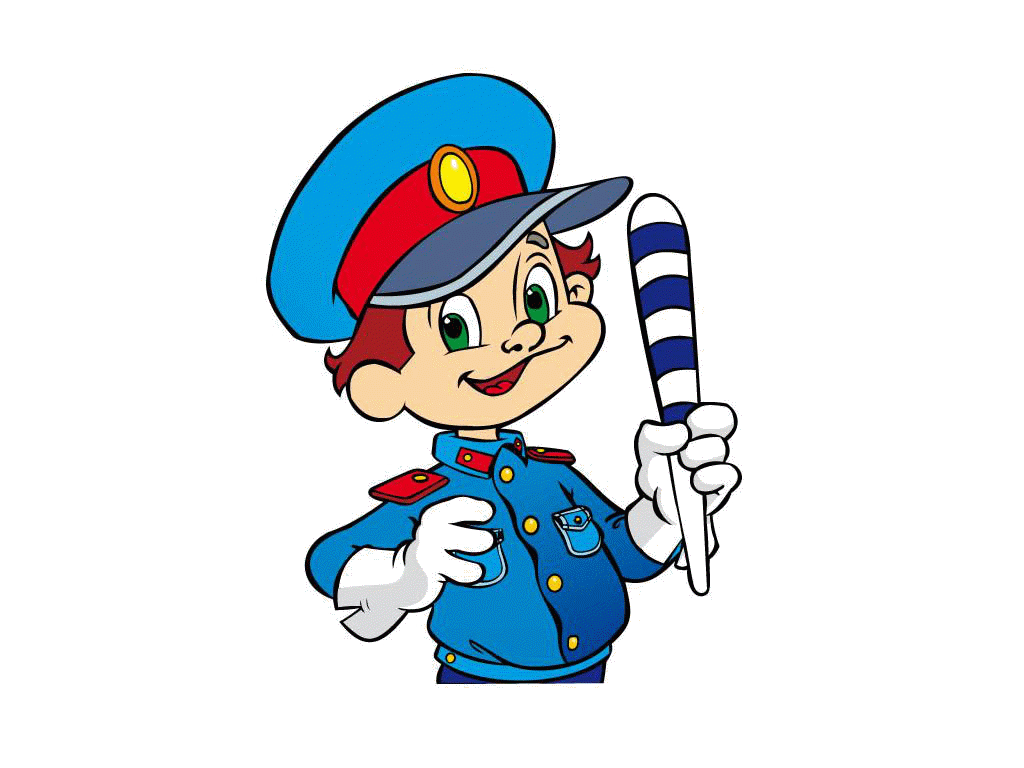 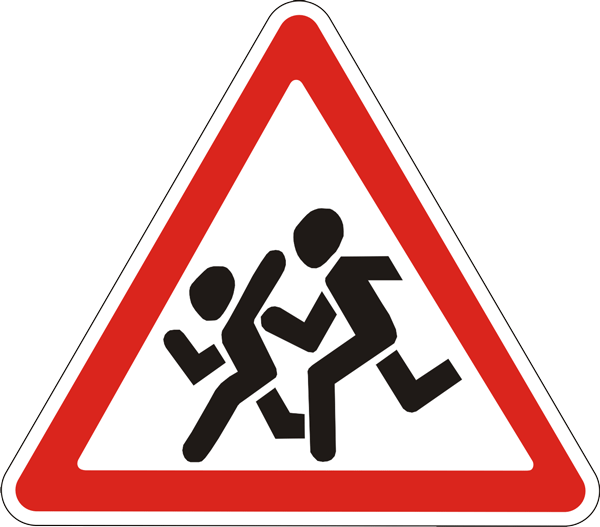 Обучающая презентация
на тему:
«АЗБУКА ДОРОЖНОГО ДВИЖЕНИЯ ДЛЯ ДЕТЕЙ ДОШКОЛЬНОГО ВОЗРАСТА»
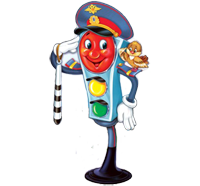 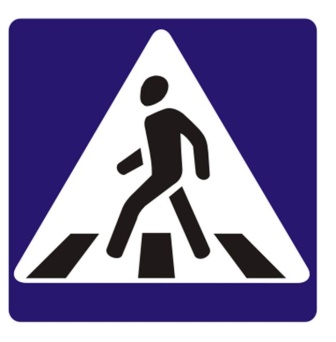 Привет, дружок!Меня зовут Лунтик. 
Я и мои друзья поможем тебе познакомиться с правилами дорожного движения.
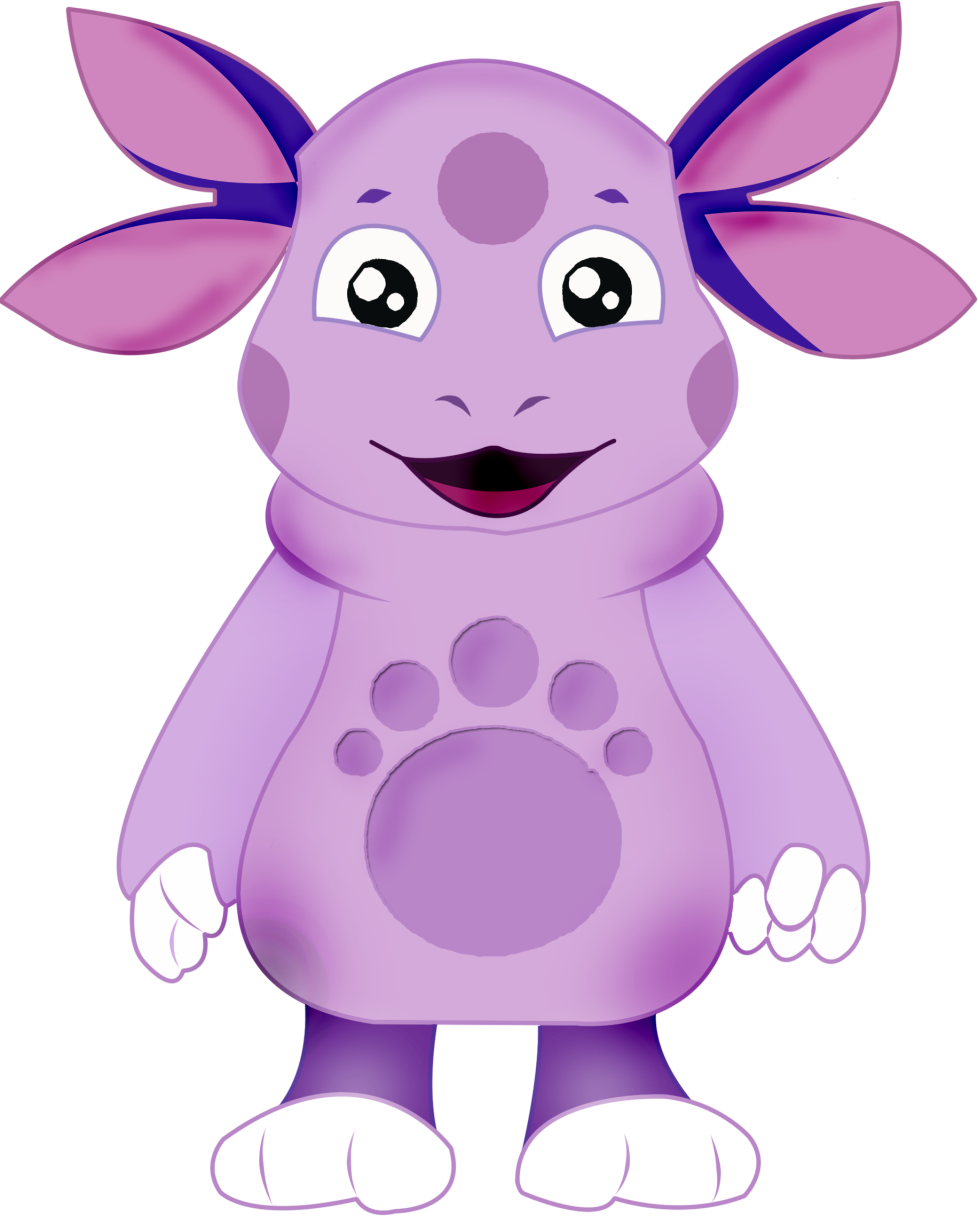 2008
Правила поведения на проезжей части
1. Играть на проезжей части запрещено!
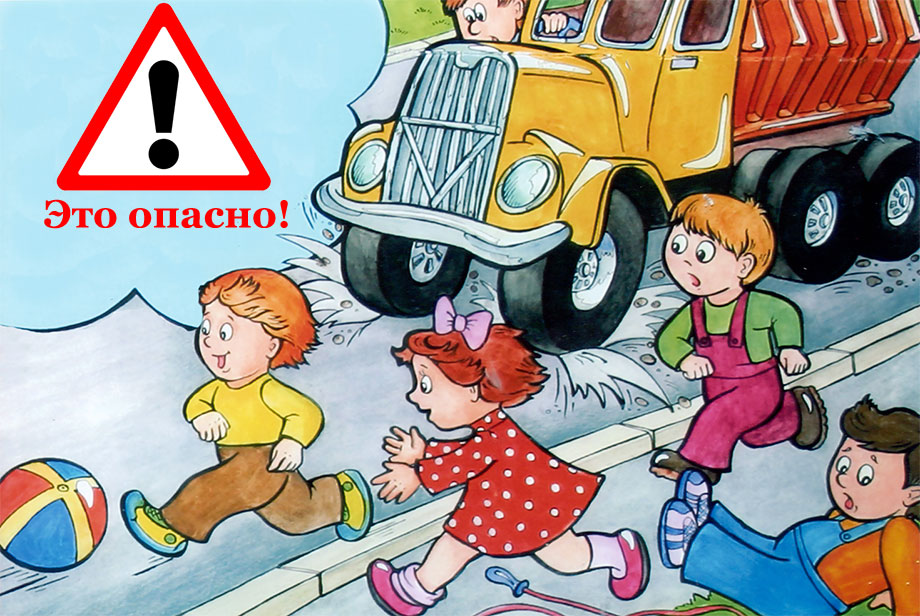 Мяч случайно укатился,На дороге очутился.Дети бросились вдогонку,Засвистели шины громко…
Футболистам стало ясно – У мостовой играть опасно!
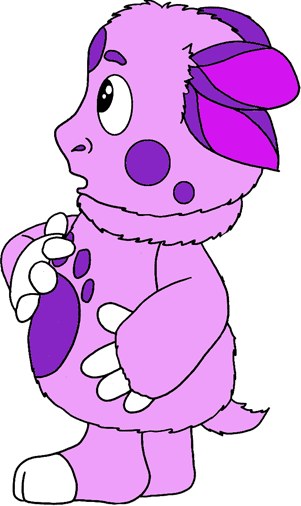 2. Переходи улицу только по пешеходному переходу!
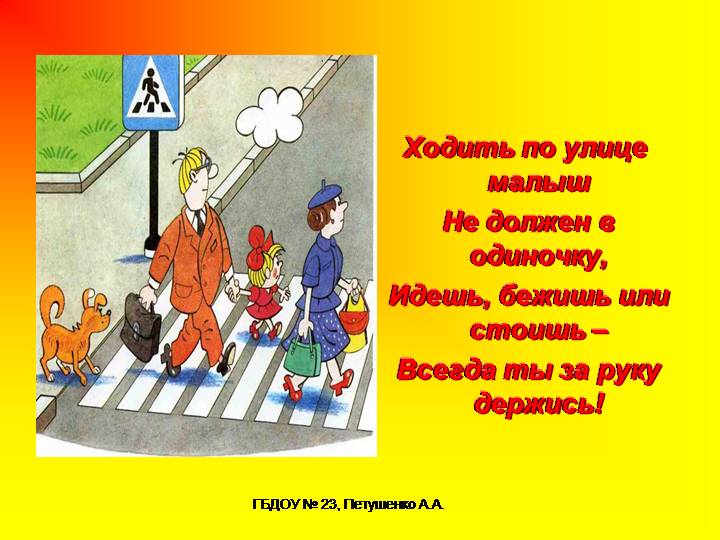 Что за белые полоскиНа соседнем перекрестке?Это «Зебра» переход –Через улицу ведет.

Перейти дорогу можно
Там где знак стоит дорожный.Чтобы мы его узналиНам его нарисовали.
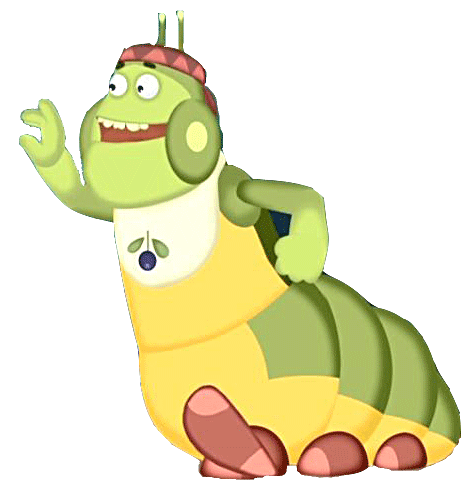 3. Переезжать дорогу на велосипеде нельзя!
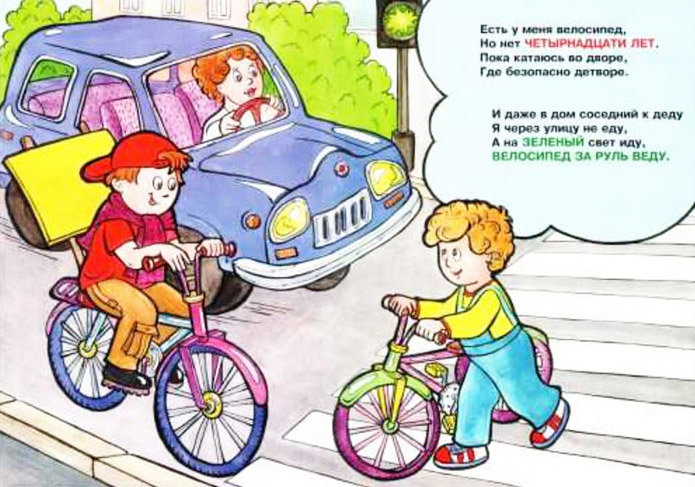 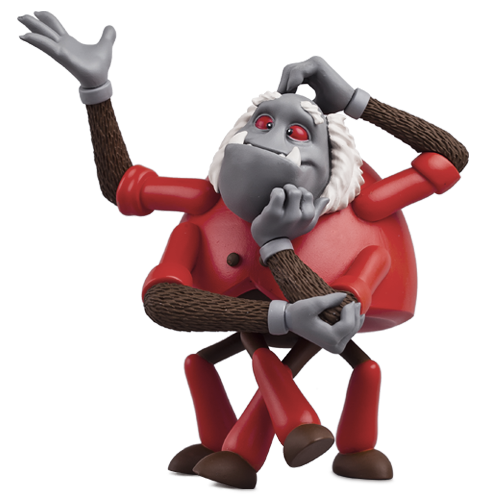 4. По краю дороги нужно идти лицом к движущемуся транспорту!
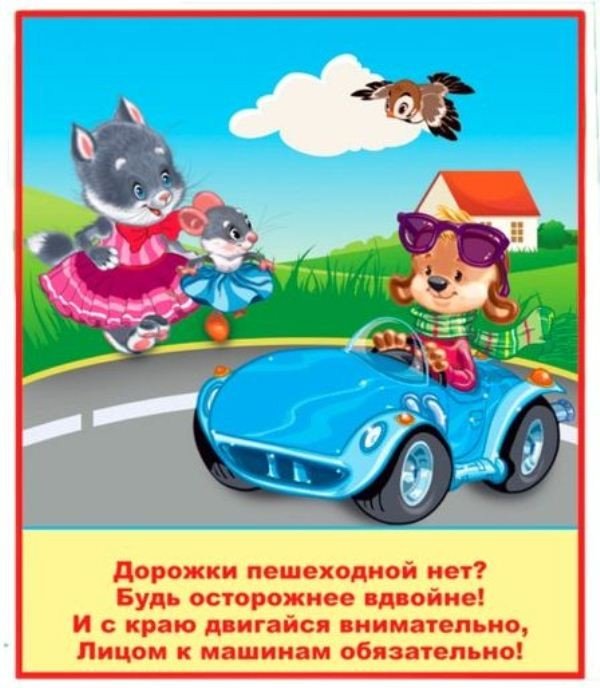 Дорожки пешеходной нет?
БУДЬ ОСТОРОЖНЕЕ ВДВОЙНЕ!
И с краю двигайся внимательно,
Лицом к машинам обязательно!
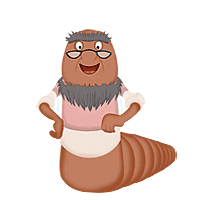 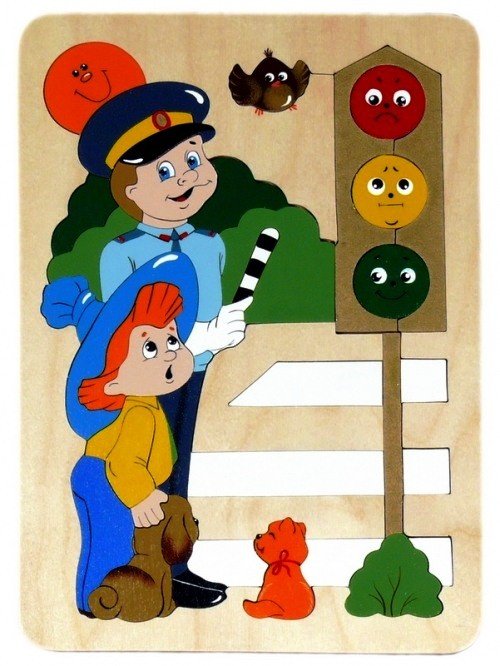 У любого перекресткаНас встречает светофорИ заводит очень простоС пешеходом разговор:Cвет зеленый- проходи!Желтый - лучше подожди!Если свет зажжется красный -Значит,Двигаться опасно!Стой!Пускай пройдет трамвай,наберись терпенья.Изучай и уважай правила движенья.
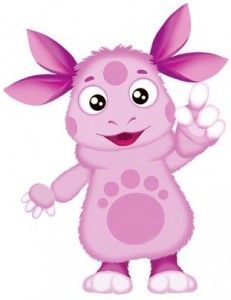 ДОРОЖНЫЕ ЗНАКИ!
Город, в котором с тобой мы живем,Можно по праву сравнить с букварем,Азбукой улиц, проспектов, дорог.Город дает нам все время урок.Вот она, азбука, - над головой:Знаки развешаны вдоль мостовой.Азбуку города помни всегда,Чтоб не случалась с тобою беда.
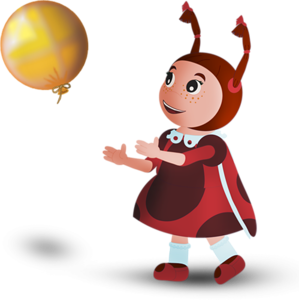 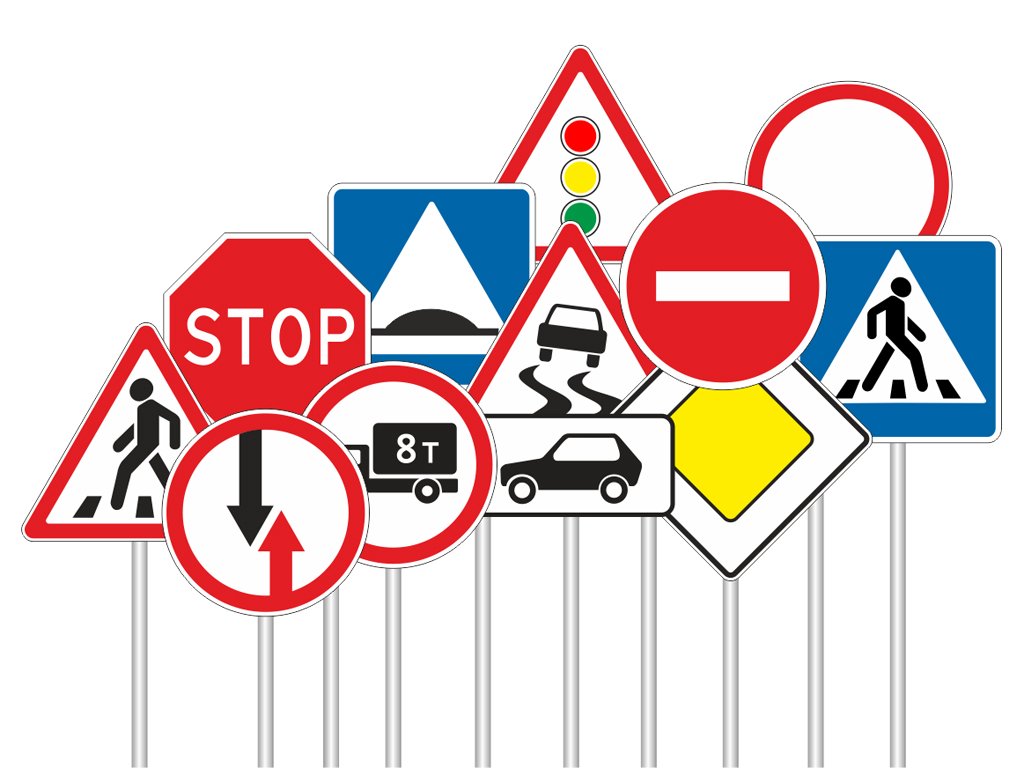 Знак «Пешеходный переход»
На пути ребят – дорога,Транспорт ездит быстро, много.Светофора рядом нет,Знак дорожный даст совет.Надо, чуть вперед пройти,Там, где «Зебра» на пути.«Пешеходный переход» –Можно двигаться вперед.
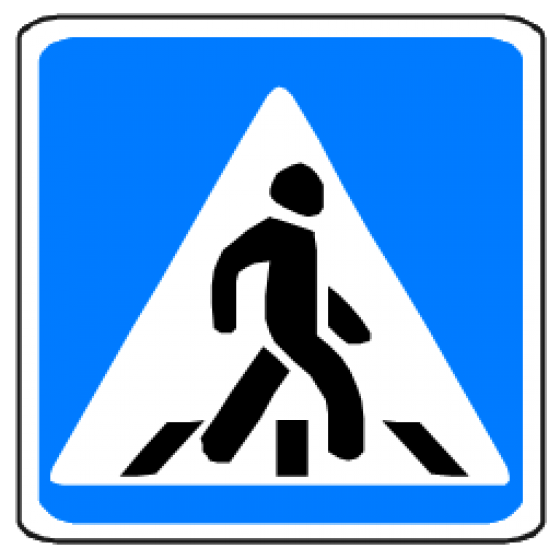 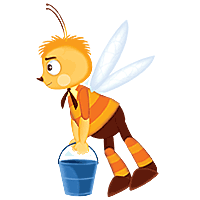 Знак «Место остановки автобуса»
Остановка, толпится народ.Скоро автобус подойдёт.Здесь ждут транспорт городской,Едут в офис, в цех, домой.Едут в школу, детский сад,В праздник едут на парад.В уличном круговоротеТранспорт городской в почете!
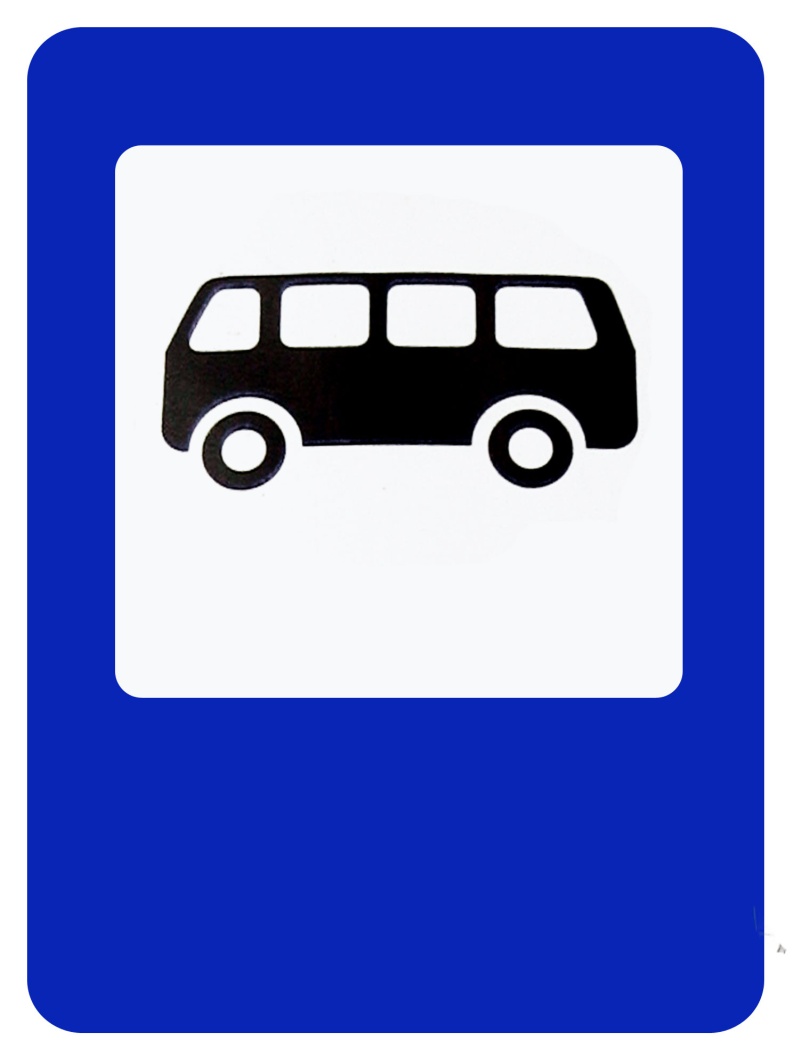 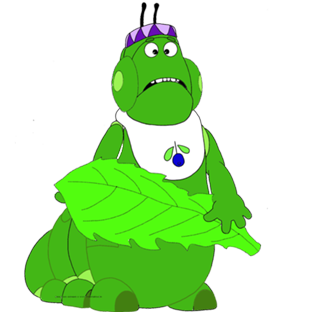 Знак «Движение без остановки запрещено»
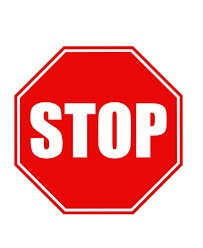 Знак сказал, остановись!Ехать ты не торопись!Осмотреться не забудь,А уж потом продолжишь путь.
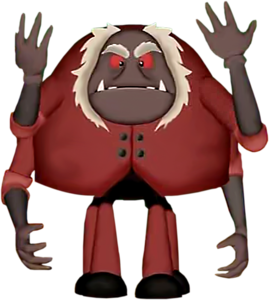 Знак «Место стоянки»
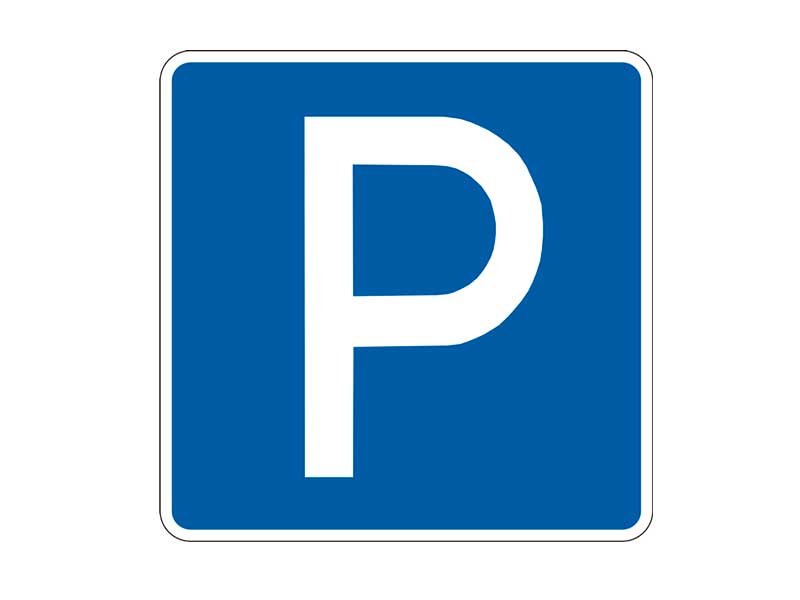 Есть островки на улицеМашины, где паркуются,Там знак «Место стоянки» –У почты, рынка, банка.Удобно всем и безопасноИ нет волнений понапрасну.
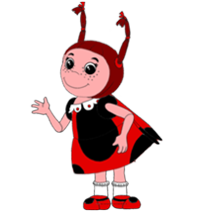 ВНИМАНИЕ! 
БУДЬ ВНИМАТЕЛЕН, 
ЗАДАНИЯ ВЫПОЛНЯЙ ПРАВИЛЬНО!
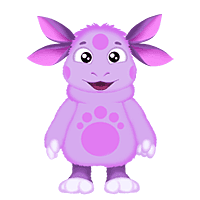 Никогда я не сплю, На дорогу смотрю. Подскажу, когда стоять, Когда движенье начинать....
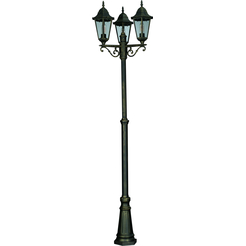 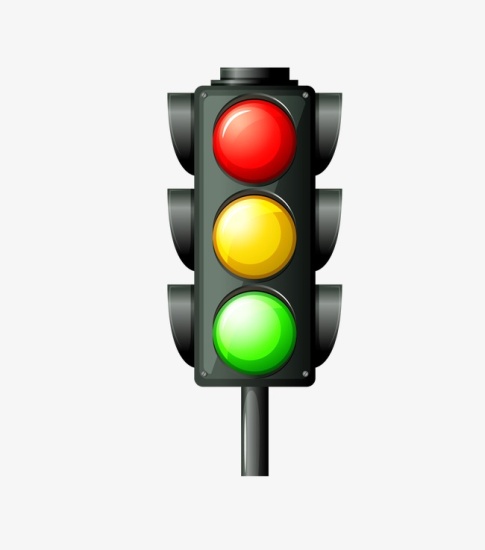 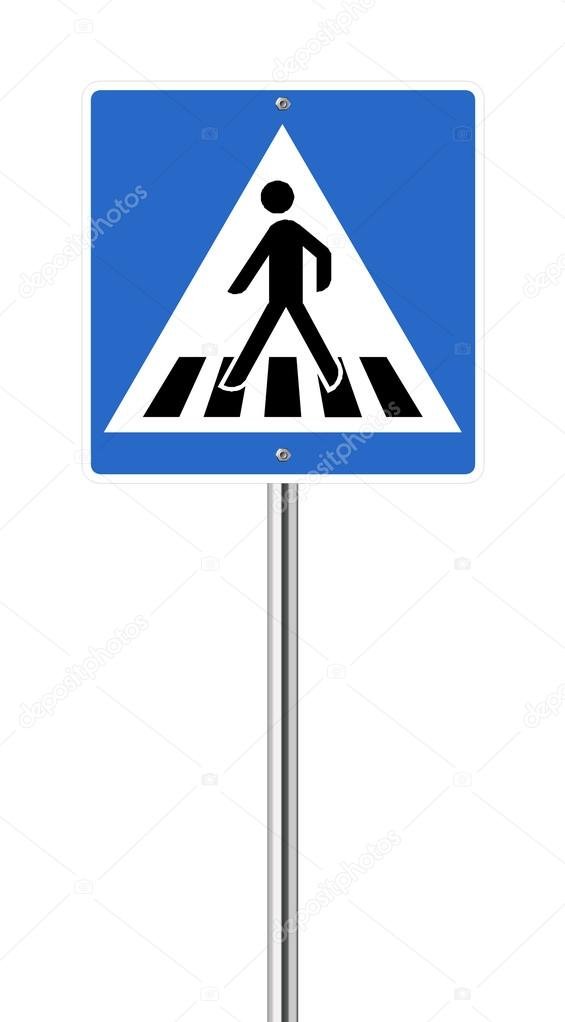 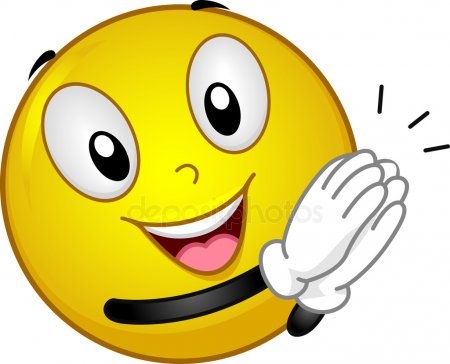 Под ногами у Сережки Полосатая дорожка. Смело он по ней идет, А за ним и весь народ....
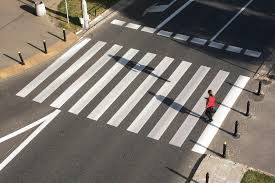 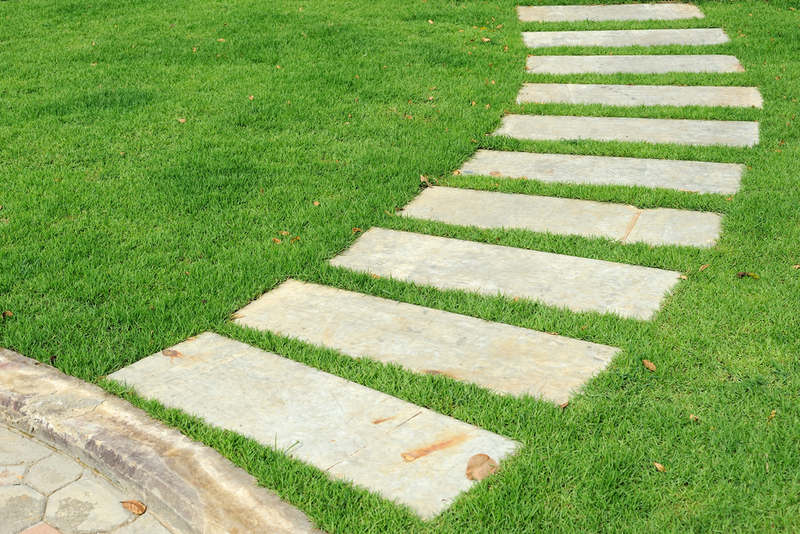 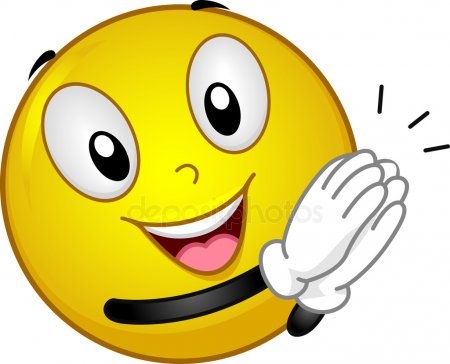 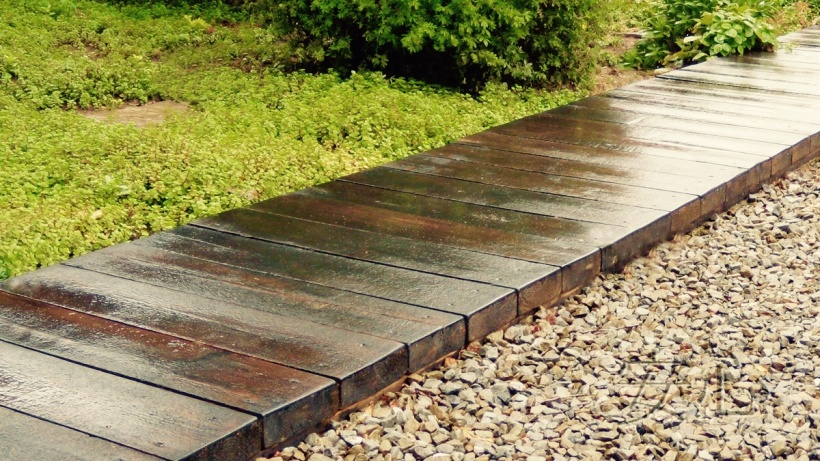 Здесь наземный переход, 
Ходит целый день народ.
Ты, водитель, не грусти,
Пешехода пропусти.
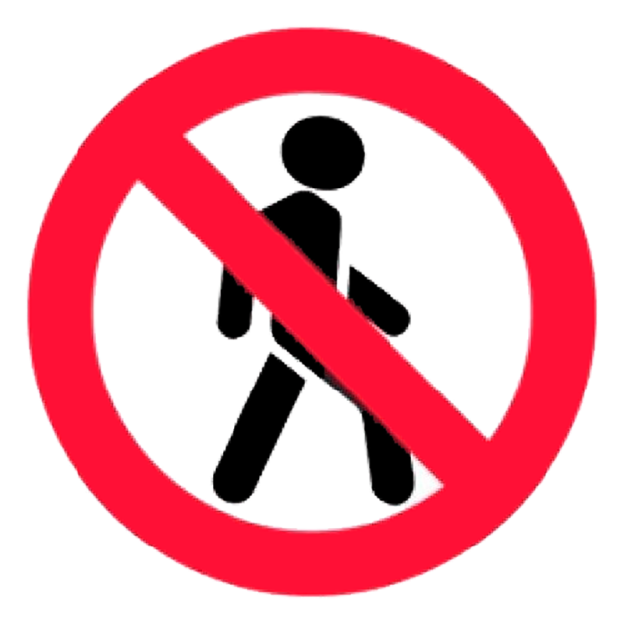 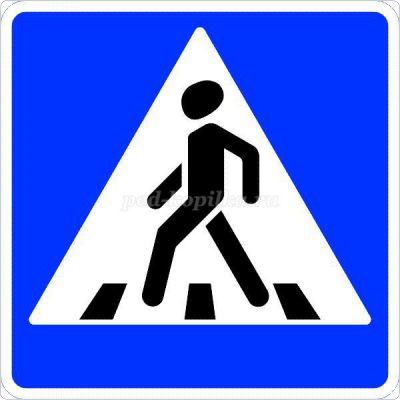 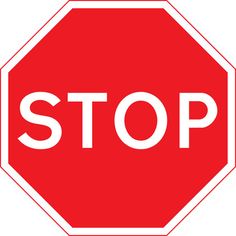 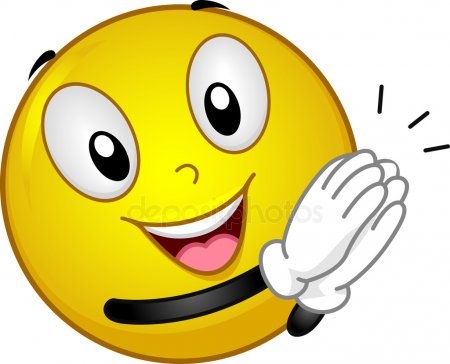 Он имеет по три глаза,По три с каждой стороны,И хотя ещё ни разуНе смотрел он всеми сразу -Все глаза ему нужны.Он висит тут с давних пор.Что же это? …
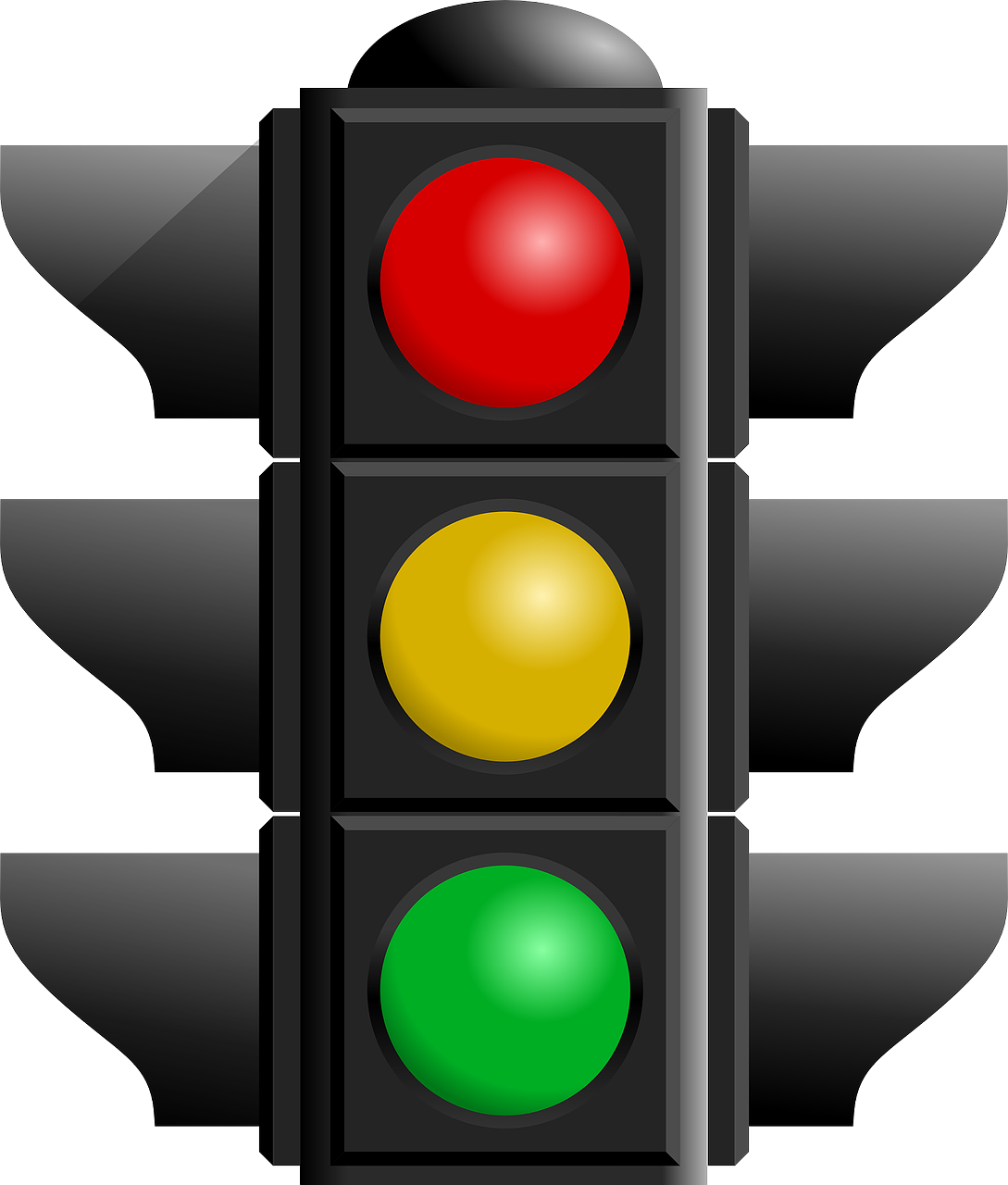 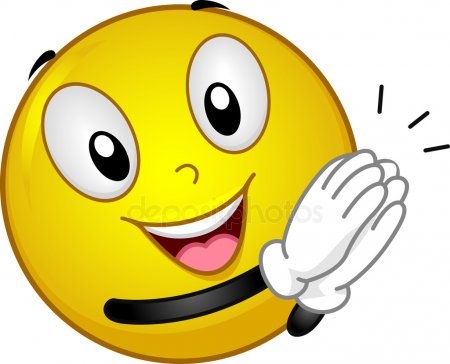 СОБЛЮДАЯ ПДД 
 НЕ ОКАЖЕШЬСЯ В БЕДЕ!
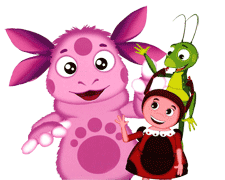